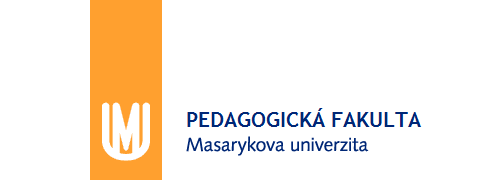 Ekonomie
jaro 2019
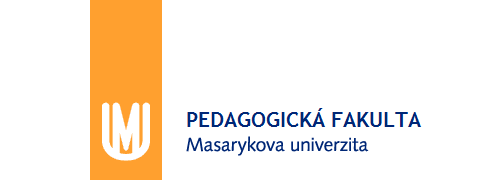 Ekonomie
Makroekonomie
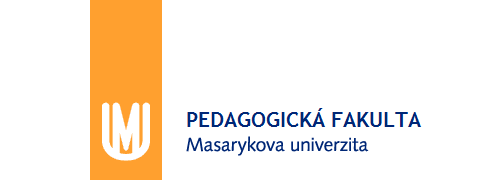 Ekonomie
Hrubý domácí produkt (HDP)
= celková tržní hodnota finální produkce vyprodukované v zemi za určité časové období

„tržní hodnota“ ... oceněno v tržních cenách
„finální produkce“ ... nezahrnuje meziprodukty
„vyprodukované“ ... nezahrnuje transakce s dříve vyprodukovanou produkcí
„v zemi“ ... produkce jednoho státu
„za určité časové období“ ... obvykle rok
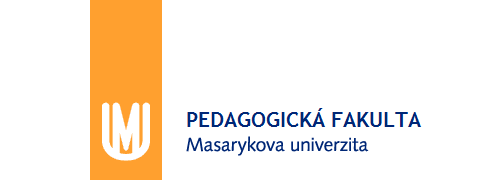 Ekonomie
HDP vs. HNP
Domácí = všech firem na území státu bez ohledu na národní příslušnost
Národní = všech národních firem bez ohledu na území
Nominální = výstup oceněný v běžných cenách (cenách daného roku)
Reálny = výstup oceněny v stálých cenách (cenách bazického roku)
NEZAHRNUJE:
Netržní produkci = produkce  vyprodukovaná a zkonzumovaná doma (neprojde trhem)
Produkci černé/šedé ekonomiky
Meziprodukty
Kvalitu produkce
Kvalitu životního prostředí
Hodnotu volného času
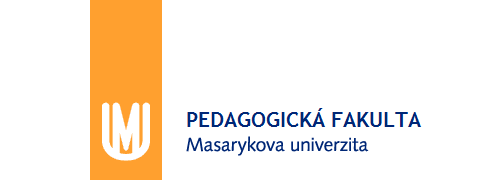 Ekonomie
Důchodová metoda měření
Součet prvotních důchodů v národním hospodářství
HDP = mzdy + renty + zisky + úroky + opotřebení investic + nepřímé daně
zaměstnanci dostávají mzdy a platy, 
majitelé půdy dostávají rentu, 
majitelé kapitálu dostávají čistý úrok (finanční kapitál) a zisky (reálný kapitál).

Pro úplnost nesmíme zapomenout přičíst odpisy (opotřebení investičního majetku) a nepřímé daně (především DPH a spotřební daň, ale také cla), které se nestávají důchodem účastníků výroby a v konečném součtu by nám chyběly.
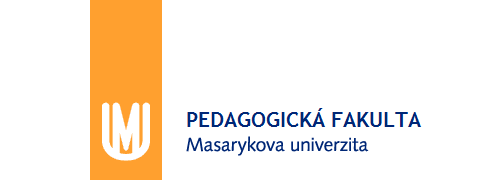 Ekonomie
Produkční metoda měření
Přidaná hodnota = příjem firmy – nákupy mezistatků
Domácí produkt = součet přidaných hodnot
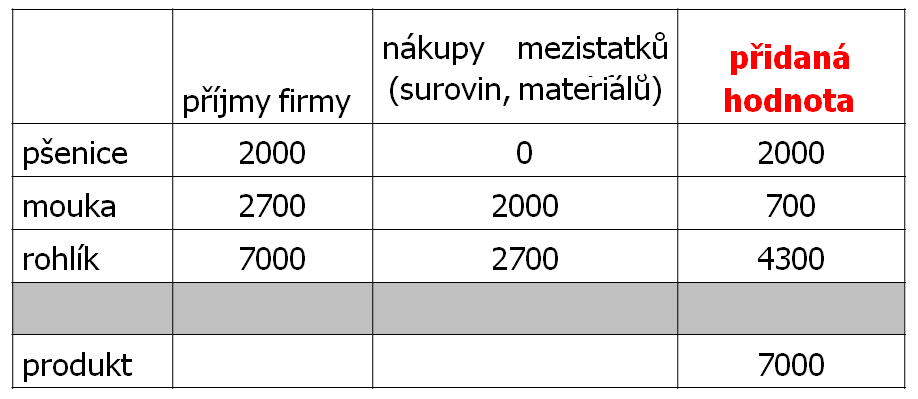 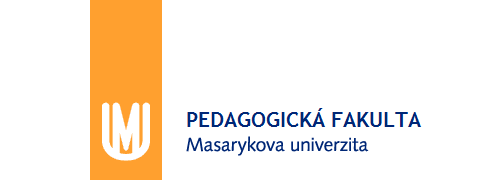 Ekonomie
Výdajová metoda měření
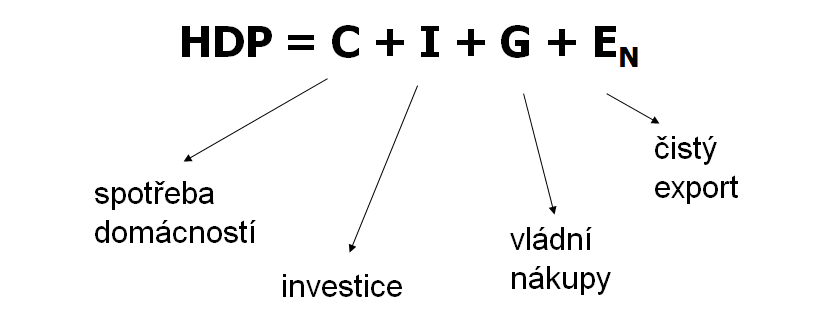 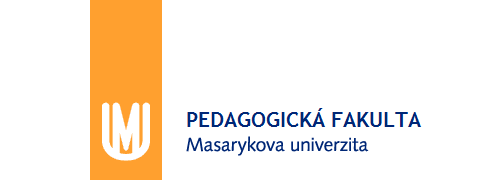 Ekonomie
Hrubý domácí produkt (HDP)
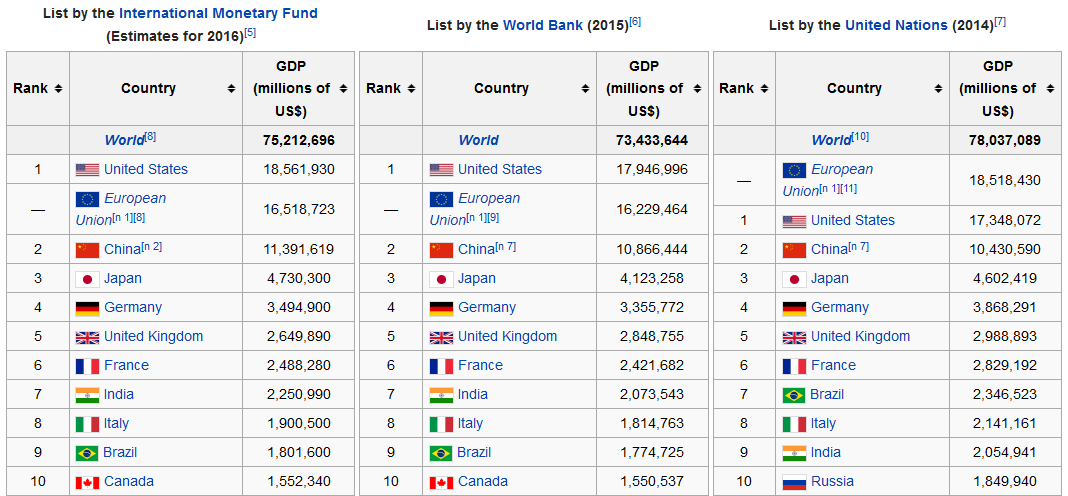 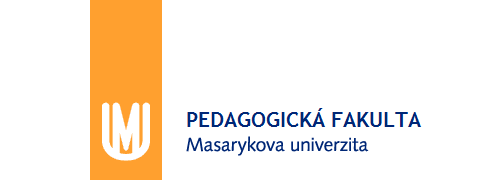 Ekonomie
Hrubý domácí produkt (HDP)
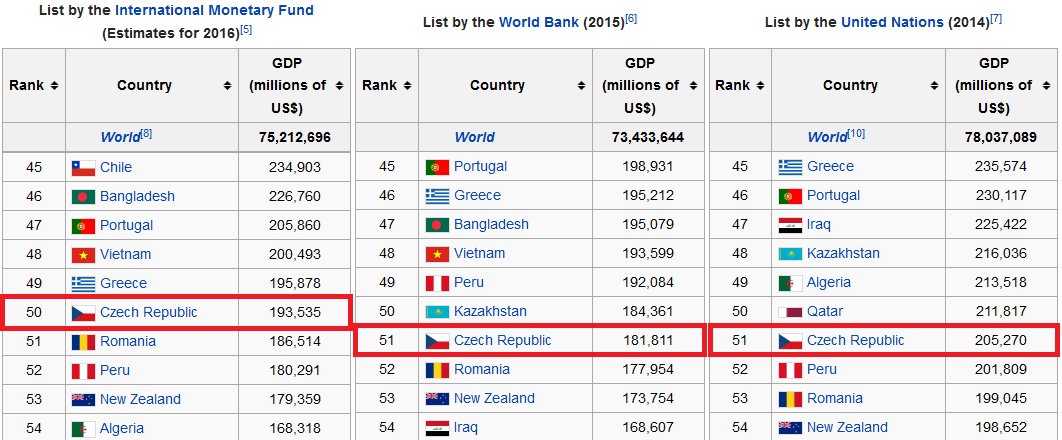 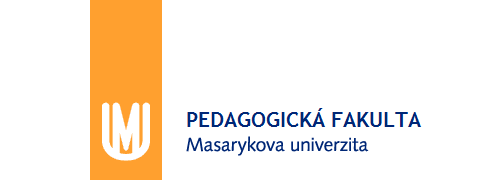 Ekonomie
Hrubý domácí produkt (HDP) – PPP
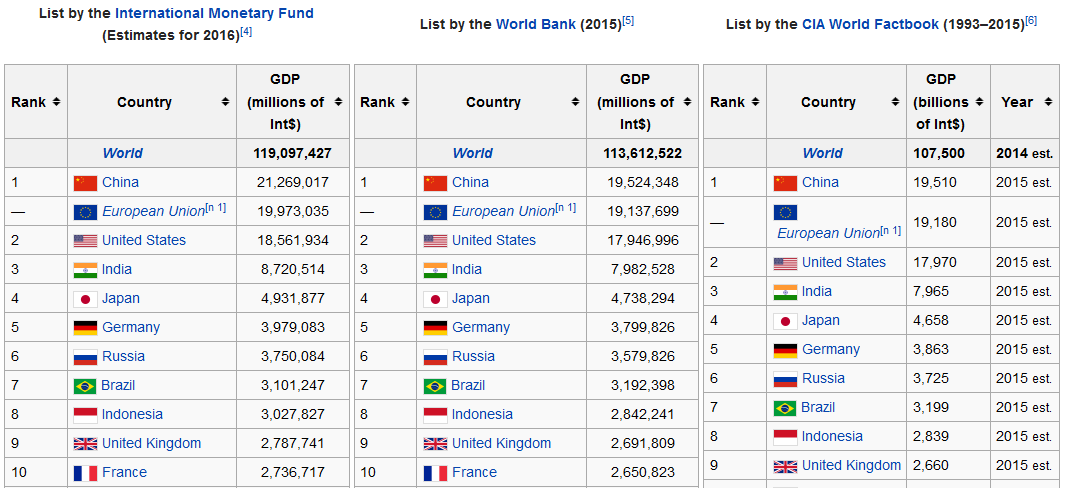 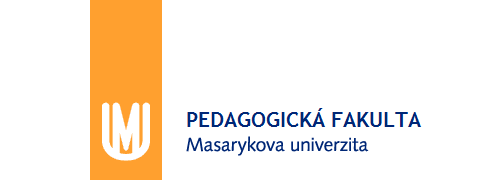 Ekonomie
Hrubý domácí produkt (HDP) – PPP
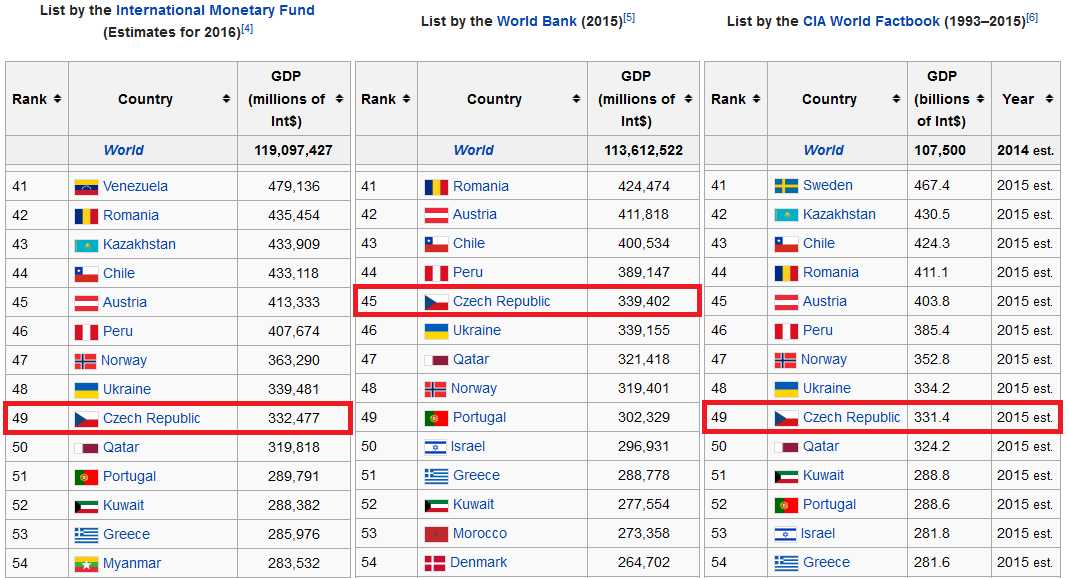 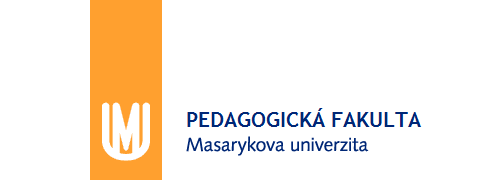 Ekonomie
Hrubý domácí produkt (HDP) – per capita
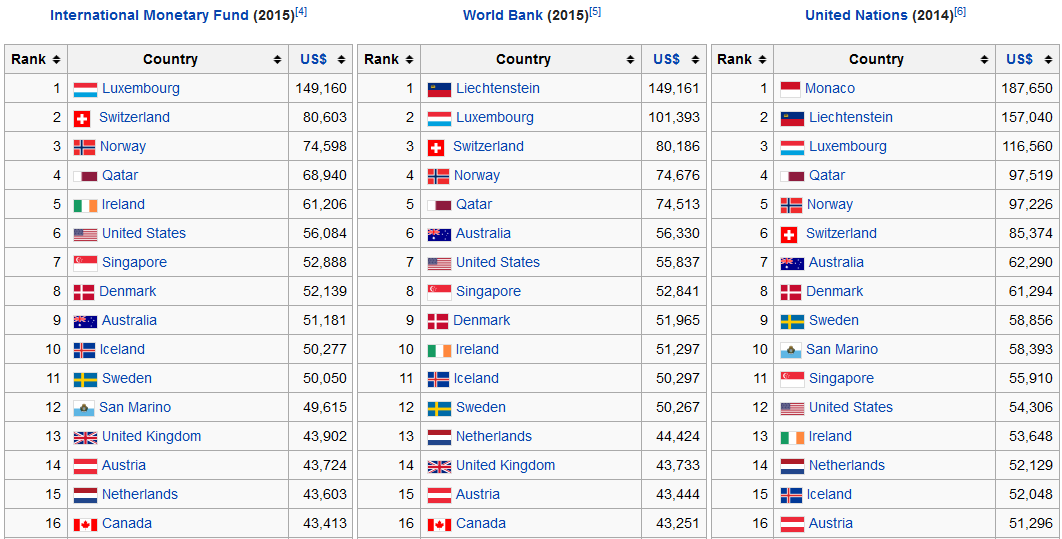 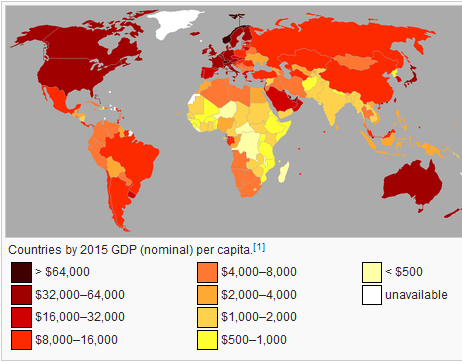 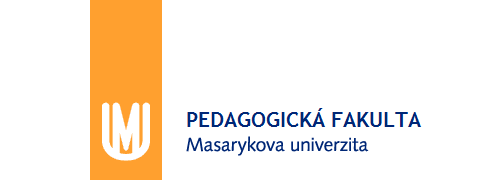 Ekonomie
Hrubý domácí produkt (HDP) – per capita
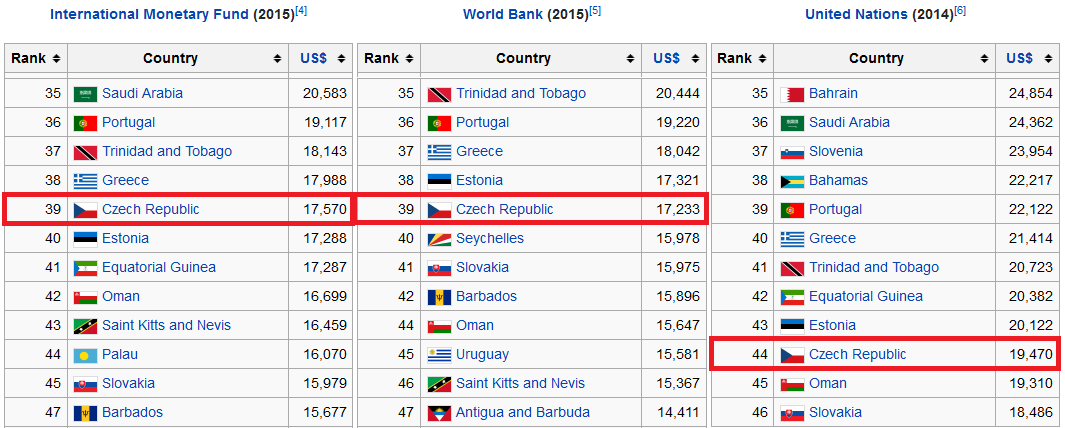 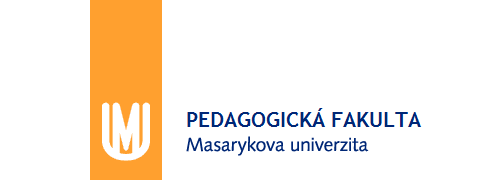 Ekonomie
Hrubý domácí produkt (HDP) – PPP per capita
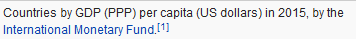 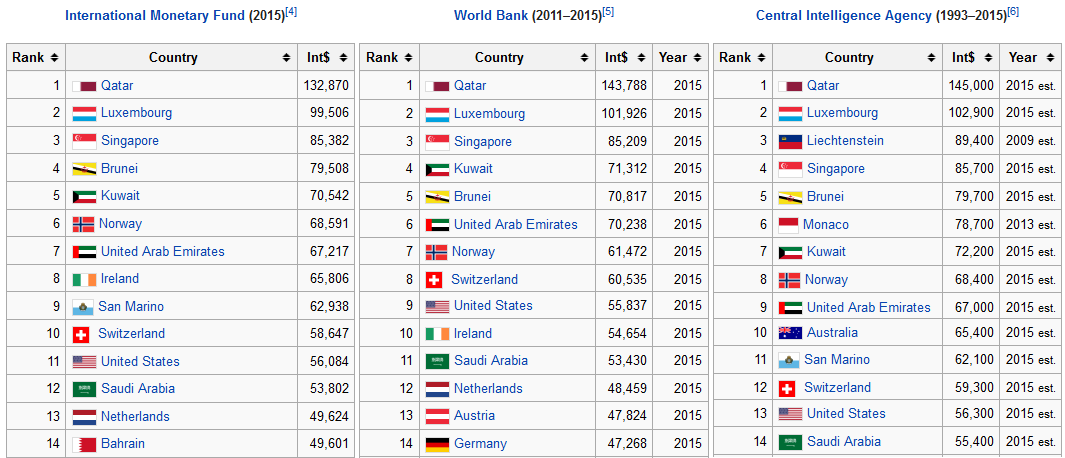 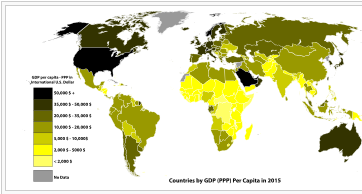 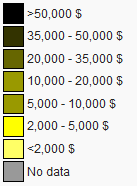 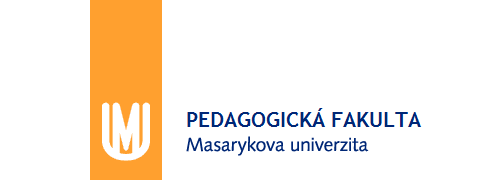 Ekonomie
Hrubý domácí produkt (HDP) – PPP per capita
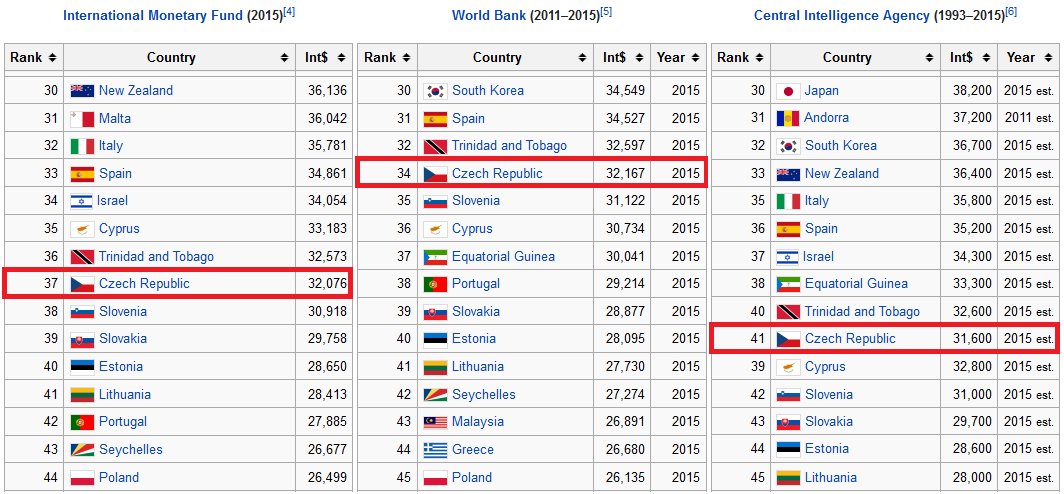 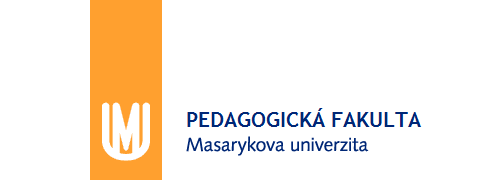 Ekonomie
Ekonomický cyklus
Trend
dlouhodobá míra ekonomické expanze
Cyklus
krátkodobé fluktuace okolo trendu
Potenciální produkt
maximální dlouhodobě udržitelný výkon ekonomiky
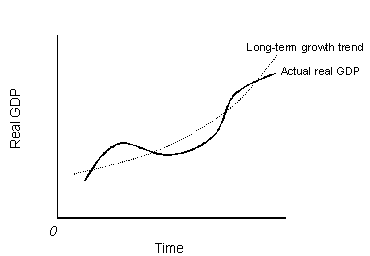 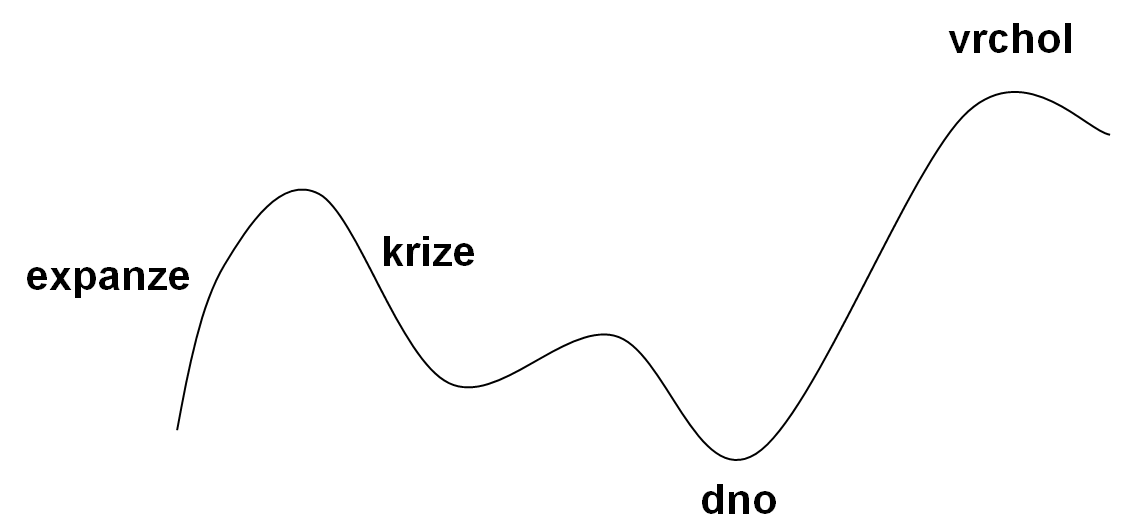 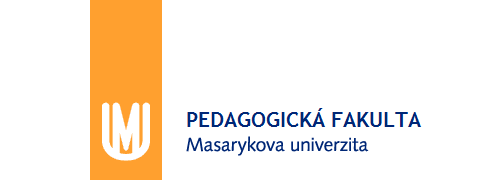 Ekonomie
Poptávka
Mikroekonomie:
Křivka Dx je klesající, protože pokles ceny statku X způsobí růst jeho poptávaného množství. (substituční a důchodový efekt)
Makroekonomie:
Křivka AD je klesající, protože klesající cenová hladina přes Md sníží úrokové sazby, které zvýší investice a tím i celkový produkt.
P
P
Dx
AD
Q
Y
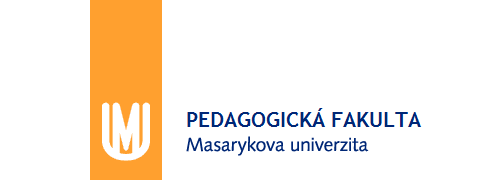 Ekonomie
Nabídka
Makroekonomie:
Křivka AS je rostoucí, protože v krátkém období jsou výrobci ochotni při vyšší cenové hladině nabízet vyšší objem reálné produkce.
Mikroekonomie:
 Křivka Sx je rostoucí, protože růst ceny statku X způsobí růst jeho nabízeného množství. (MR>MC)
Sx
P
AS
P
Q
Y
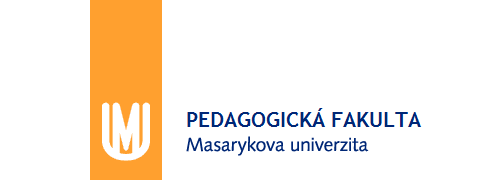 Ekonomie
Ekonomický cyklus
Klasický model
Předpoklady:
Pružné ceny na trhu finální produkce i na trhu výrobních faktorů
Investice a úspory jsou ovlivňovány úrokovou mírou
Systém je vnitřně stabilní – je schopen se navrátit do stavu rovnováhy po jeho vychýlení
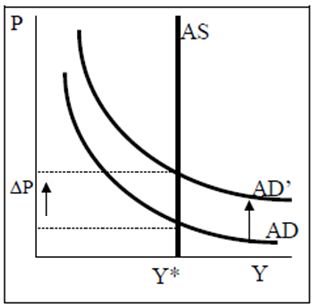 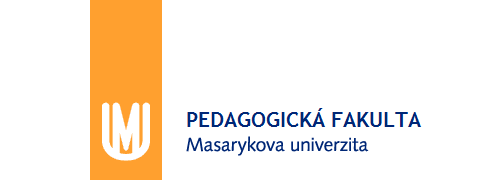 Ekonomie
Ekonomický cyklus
Klasický model
Agregátní nabídková křivka (AS) je vertikální – nabídka je v daném modelu konstantní a nezávislá od ceny produkce.
Producenti totiž využívají plně svých produkčních kapacit a tudíž nemají možnost měnit výšku své produkce.
Změna agregátní poptávky (AD→AD´) tudíž vyvolá jenom změnu cenové hladiny v ekonomice, bez dopadu na produkt dané ekonomiky.
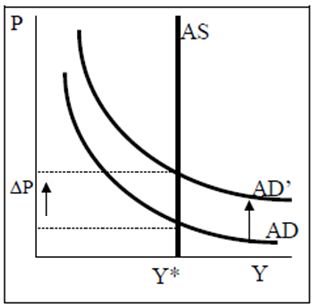 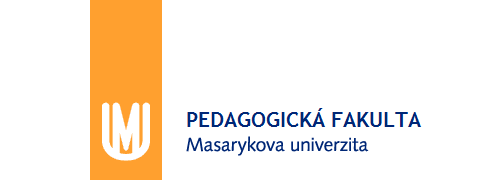 Ekonomie
Ekonomický cyklus
Keynesiánský model
Předpoklady:
Nepružné ceny na trhu finální produkce i na trhu výrobních faktorů
Investice a úspory nejsou ovlivňovány jen úrokovou mírou – úspory se neproměňují automaticky na investice
Systém není  vnitřně stabilní – pokud je vychýlen z rovnováhy, nenavrací se automaticky do rovnovážného stavu, nýbrž přetrvává v nerovnováze
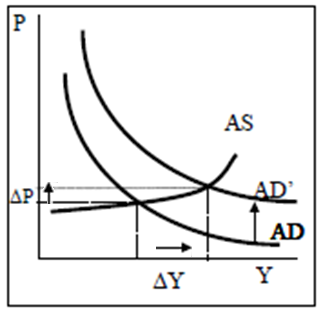 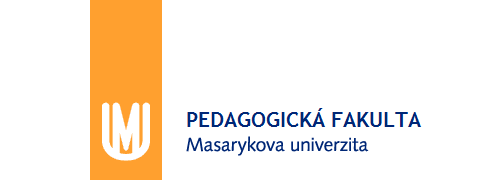 Ekonomie
Ekonomický cyklus
Keynesiánský model
Agregátní nabídka (AS) má tvar zalomené křivky, a tedy v modelu dochází ke změně  cenové hladiny i objemu výstupu ekonomiky.
Producenti totiž nevyužívají výrobních kapacit v plné výši a tudíž jsou schopni operativně reagovat změnou výše produkce – výstupu ekonomiky.
Změna agregátní poptávky (AD → AD´) tedy vyvolá změnu výstupu ekonomiky a také změnu cenové hladiny.
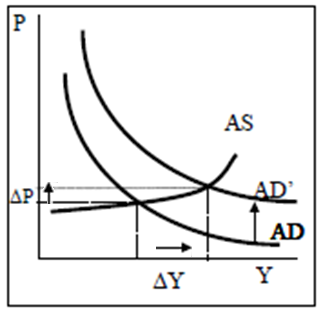 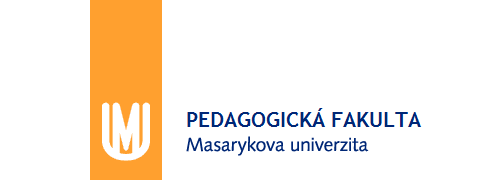 Ekonomie
Ekonomický cyklus
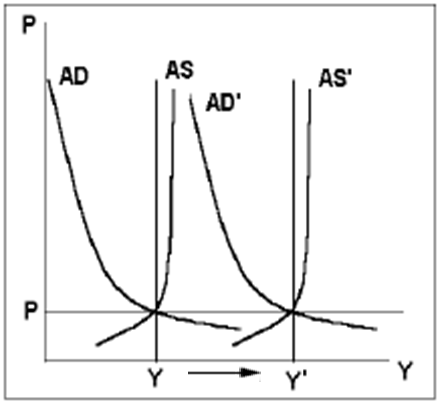 Ideální růst ekonomiky
Růst agregátní poptávky doprovázen růstem agregátní nabídky
AD → AD´
AS → AS´
Růst výstupu ekonomiky je v daném případě dosažen bez vlivu na cenovou hladinu
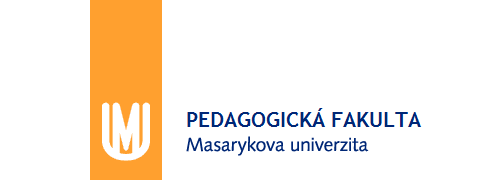 Ekonomie
Ekonomický cyklus
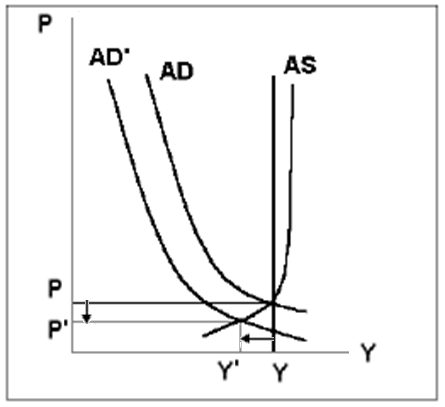 Klasická recese
Pokles agregátní poptávky AD → AD´ vyvolá pokles výstupu ekonomiky při současném poklesu cenové hladiny (deflace)
Pokud je pokles agregátní poptávky vyvolán poklesem spotřeby domácnosti, může vláda situaci sanovat zvýšením vládních výdajů
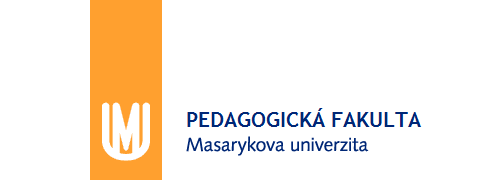 Ekonomie
Ekonomický cyklus
Slumpflace
= nabídkový šok
Amerika v 70 letech 
V důsledku ropných šoků – náhlému snížení objemu produkce ropy zeměmi OPEC a tím zvýšením její ceny
S poklesem výstupu ekonomiky je spojen nárůst cenové hladiny (inflace)
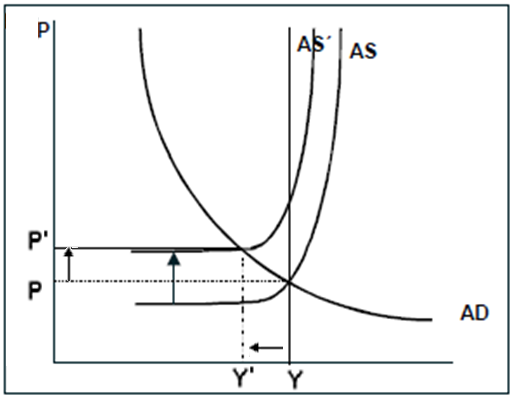 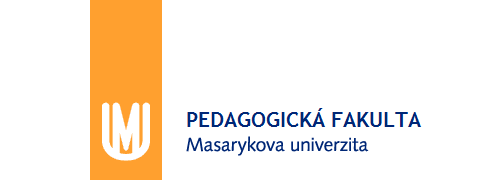 Ekonomie
Ekonomický cyklus
Růst agregátní nabídky
Japonsko v 80 letech 
Technologický pokrok působí na nabídkové straně
Výrobci v důsledku technologického pokroku jsou ochotní a schopní nabízet větší množství produkce – posun nabídkové křivky
S růstem výstupu ekonomiky je spojen pokles cenové hladiny (deflace)
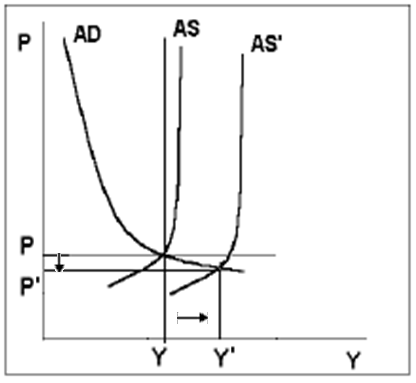 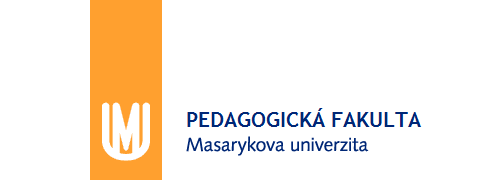 Ekonomie
Trh práce
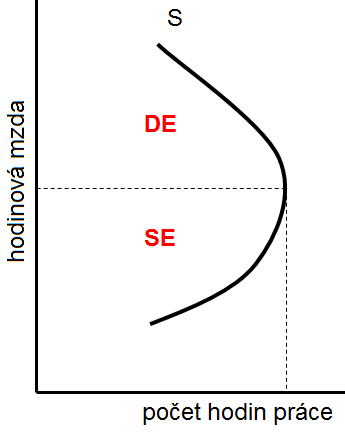 Poptávka po práci – kolik pracovníků najmout? 
Odvozena od produkční funkce – objemu produkce
Tvořena firmami

Nabídka práce – tvořena domácnostmi
Rozhodování mezi prací a volným časem
Substituční efekt
růst mzdy vyvolá snížení zájmu o volný čas (= nabízím více práce)
Důchodový efekt 
růst mzdy vyvolá zvýšení zájmu o volný čas (= nabízím méně práce)
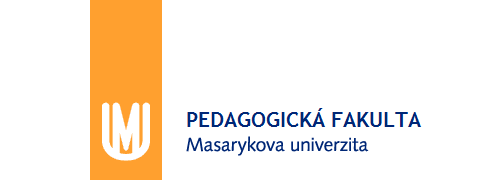 Ekonomie
Trh práce – agregované veličiny
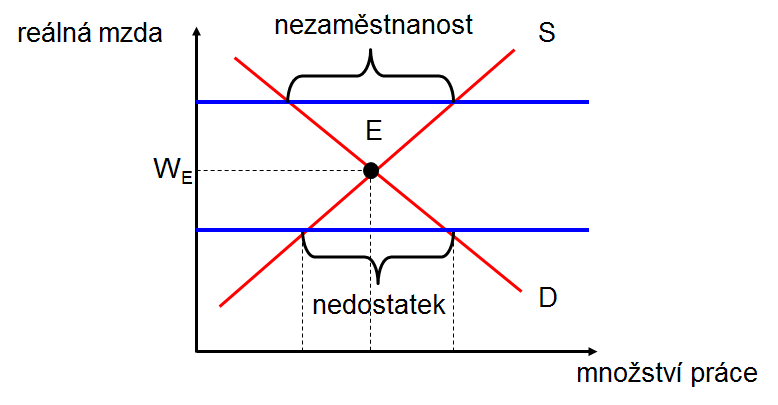 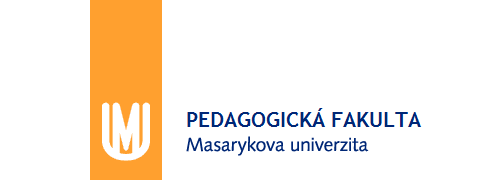 Ekonomie
Mzda
Minimální mzda
http://www.mpsv.cz/cs/871
Průměrná mzda
https://vdb.czso.cz/vdbvo2/faces/cs/index.jsf?page=statistiky#katalog=30852
https://www.mpsv.cz/ISPVcharavypis.php
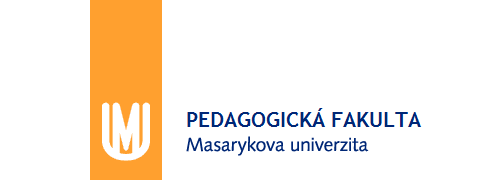 Ekonomie
Mzda
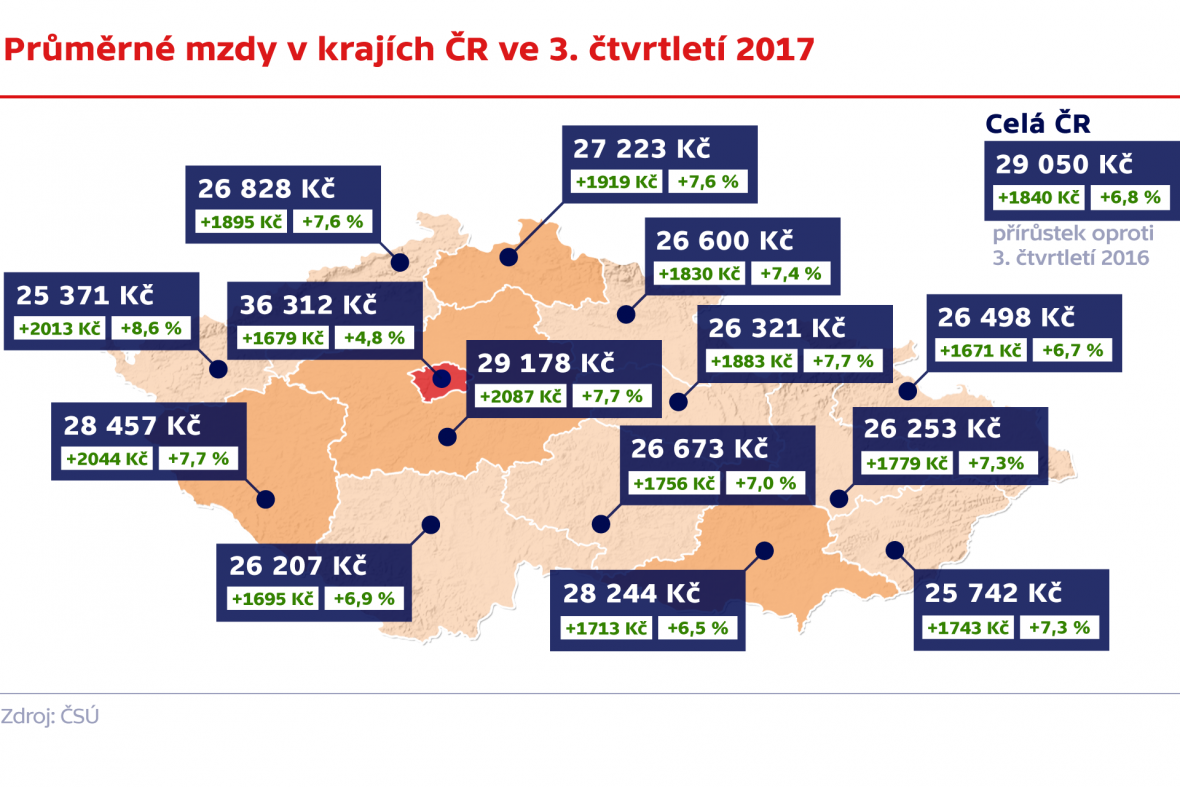 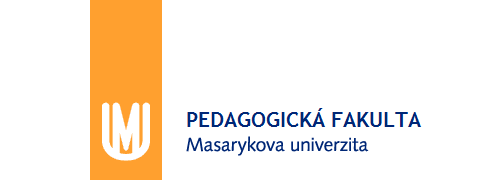 Ekonomie
Mzda
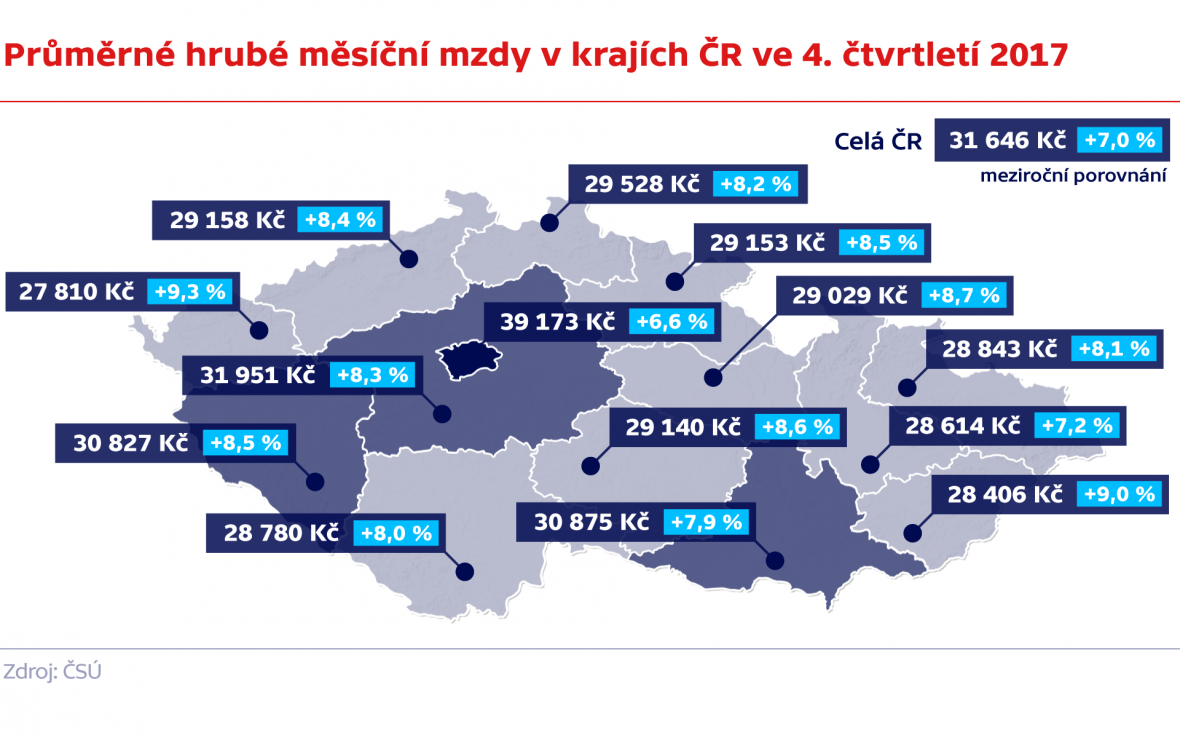 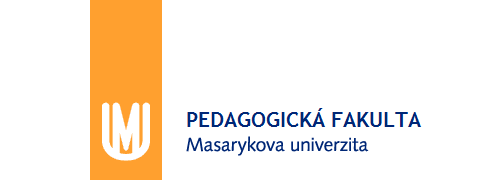 Ekonomie
Mzda
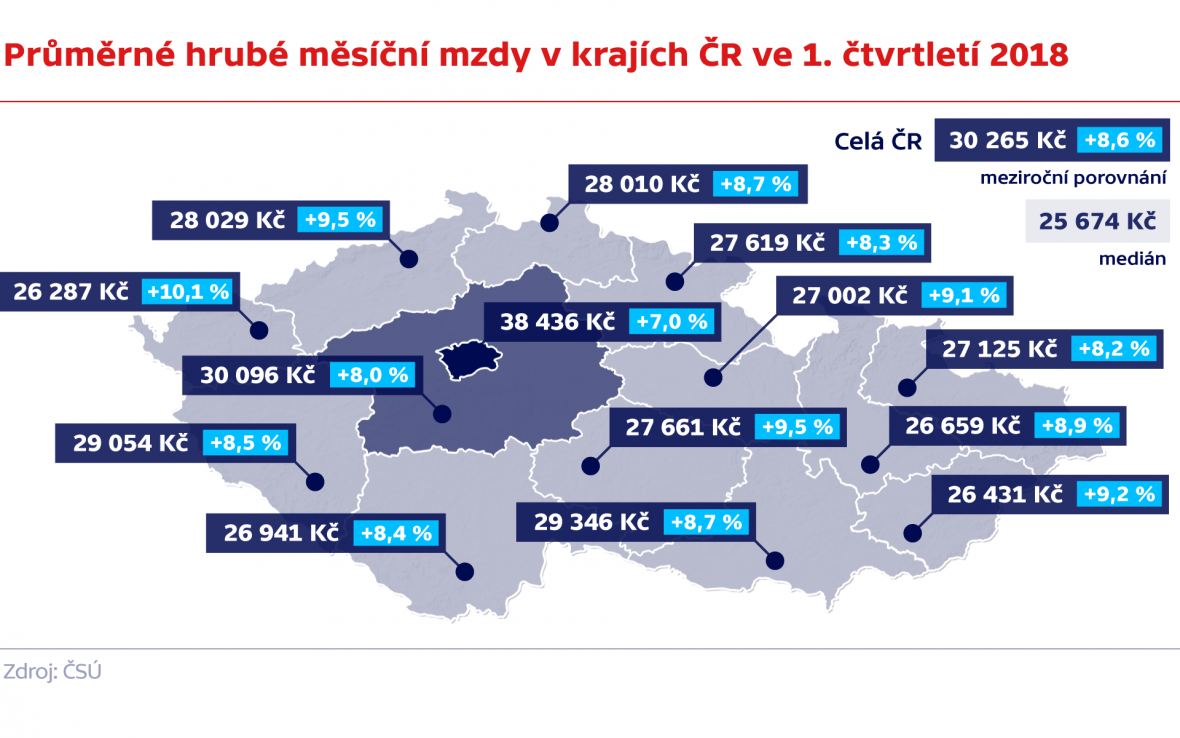 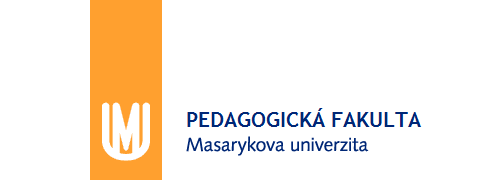 Ekonomie
Mzda	                                                      (za rok 2012)
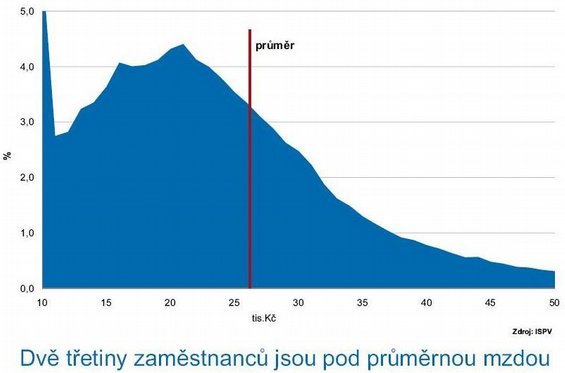 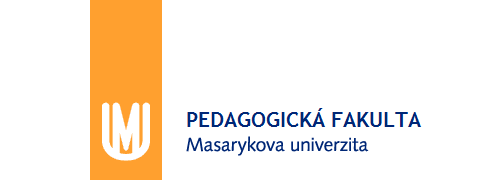 Ekonomie
Klasifikace na trhu práce
Ekonomicky neaktivní jsou lidé v důchodu, ženy na mateřské dovolené, ženy pečující o děti v domácnosti, studenti, osoby dlouhodobě nebo trvale práceneschopné a lidé, kteří práci nehledají. 
Zaměstnaní jsou lidé 15-ti letí a starší (bez horní věkové hranice), kteří vykonávají jakoukoli placenou práci, a dále ti, kteří práci mají, ale právě nepracují z důvodu nemoci, stávky nebo dovolené.
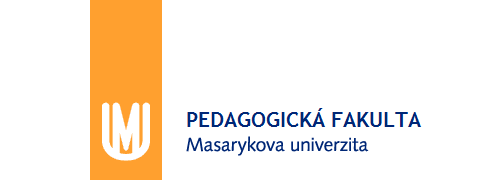 Ekonomie
Klasifikace na trhu práce
Nezaměstnaní jsou všechny osoby 15-ti leté a starší (bez horní věkové hranice), které ve sledovaném období souběžně splňovaly tři základní podmínky:
Byly bez práce (ani v placeném zaměstnání, ani sebezaměstnání)
Hledaly aktivně práci (tj. byly registrované u úřadu práce či jinými způsoby, viz níže)
Byly připraveny k nástupu do práce (tj. během referenčního období byly k dispozici okamžitě nebo nejpozději do 14 dnů pro výkon placeného zaměstnání nebo sebezaměstnání)
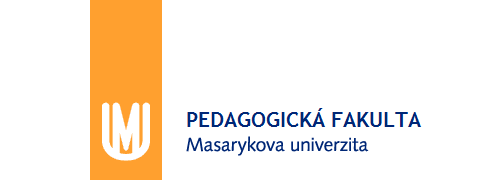 Ekonomie
Nezaměstnanost
Frikční = hledání nové práce
Strukturální = útlum/expanze odvětví - rekvalifikace
Cyklická = pokles výkonu ekonomiky (všechna odvětví)

Krátkodobá = cyklická míra nezaměstnanosti
Každoroční výkyvy dle výkyvů výkonu ekonomiky
Dlouhodobá = přirozená míra nezaměstnanosti
Dlouhodobá úroveň
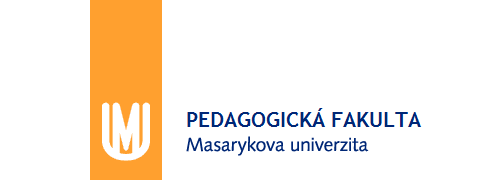 Ekonomie
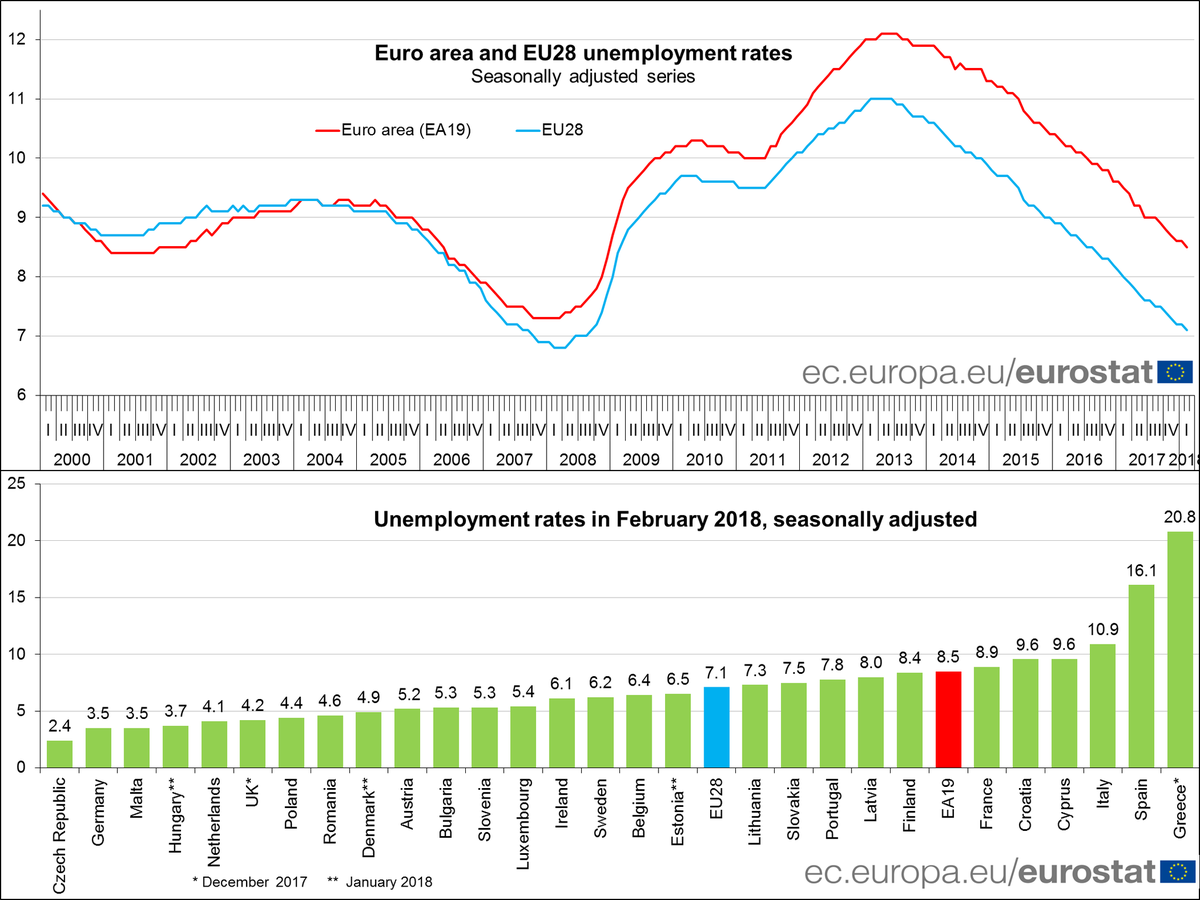 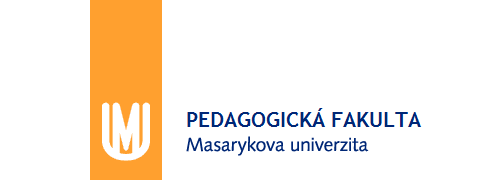 Ekonomie
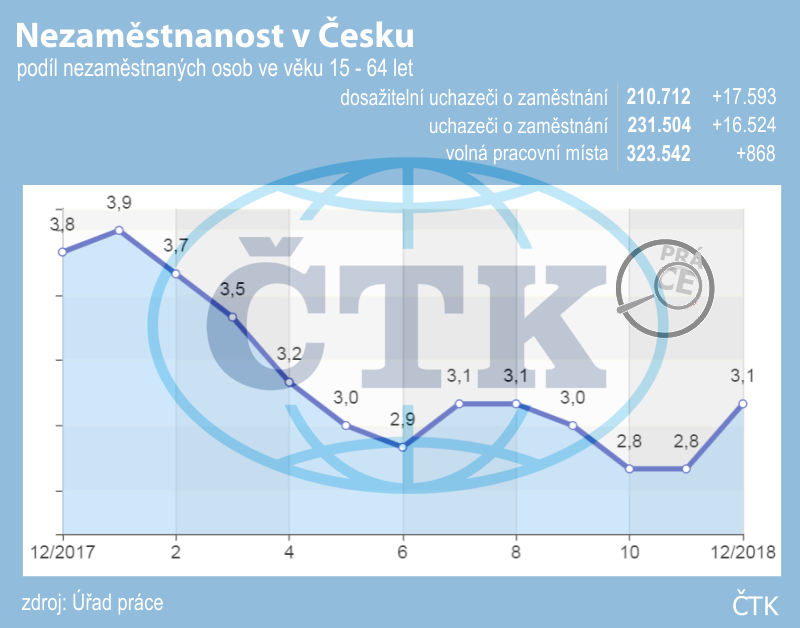 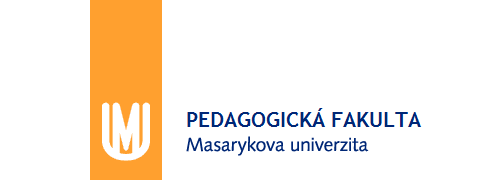 Ekonomie
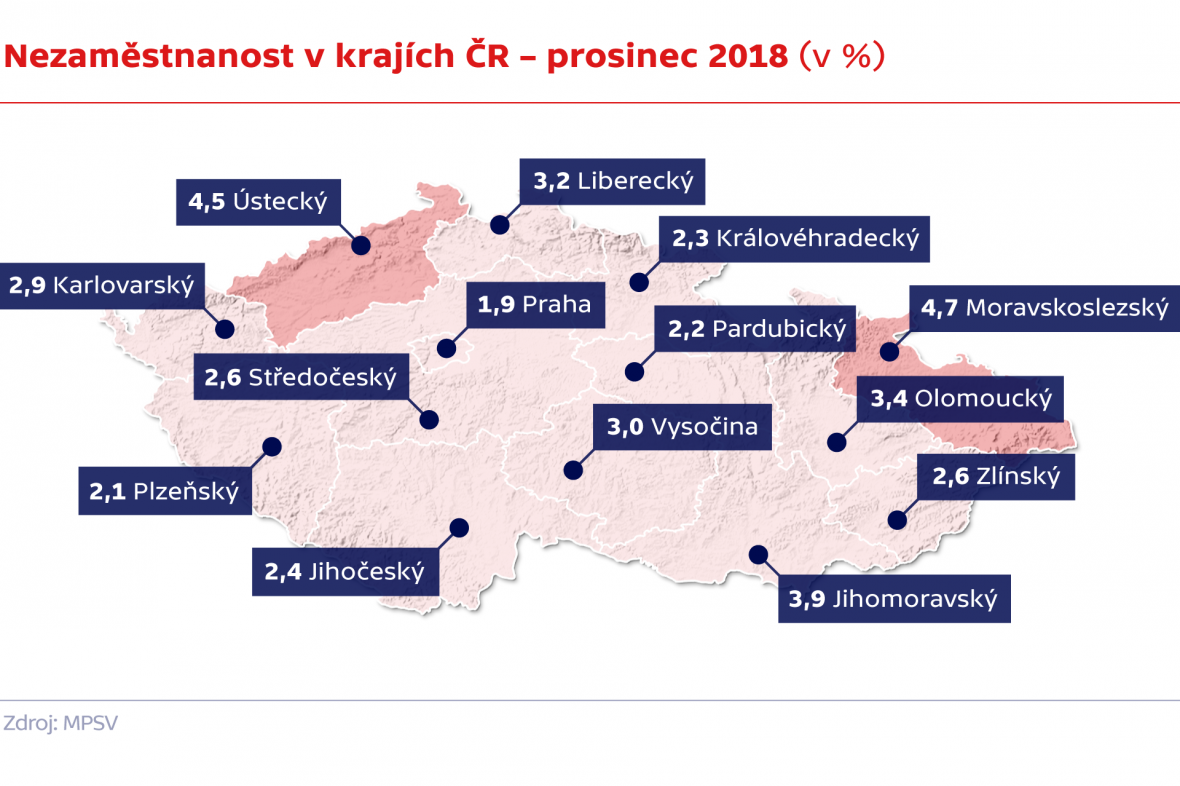 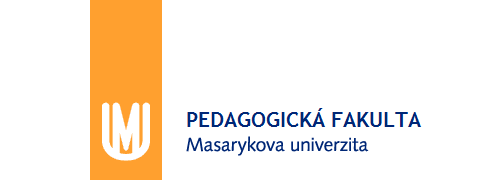 Ekonomie
Inflace
= Měření životních nákladů = růst cenové hladiny v ekonomice

X deflace / desinflace

Druhy inflace podle výše:
Mírná / Pádivá / Hyperinflace

NÁKLADOVĚ TLAČENÁ: 
nabídkové šoky (mzdy, ceny surovin)
POPTÁVKOVĚ TAŽENÁ: 
poptávka je vyšší než dostupnost zboží a služeb
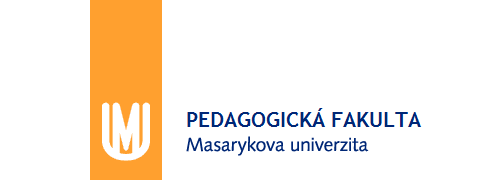 Ekonomie
Měření inflace
Cenové indexy
CPI = index spotřebitelských cen
Celkové náklady na výrobky a služby typického spotřebitele - spotřební koš

Míra inflace =                                          	 *100
CPI (2008) – CPI (2007)
CPI (2007)
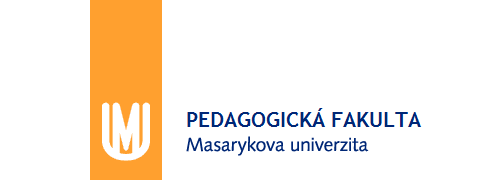 Ekonomie
Spotřební koš v ČR
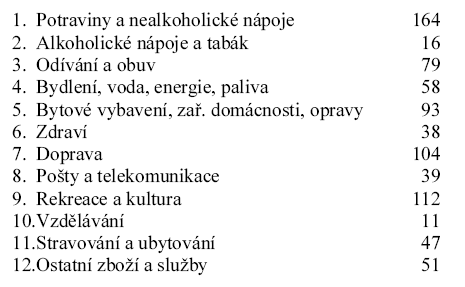 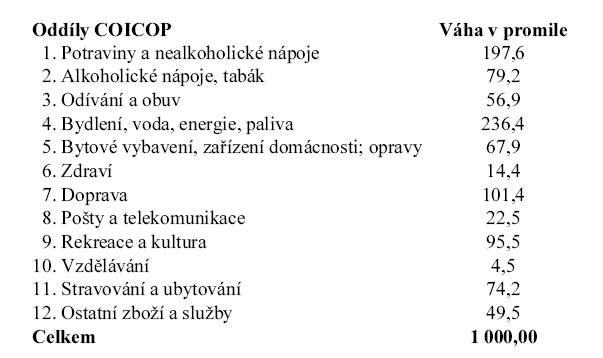 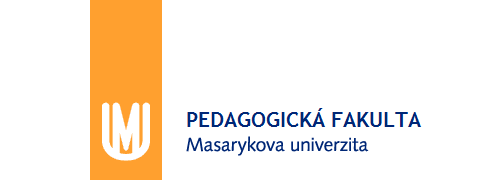 Ekonomie
Druhy indexů
Míra inflace vyjádřená přírůstkem průměrného ročního indexu spotřebitelských cen 
Míra inflace vyjádřená přírůstkem indexu spotřebitelských cen ke stejnému měsíci předchozího roku 
Míra inflace vyjádřená přírůstkem indexu spotřebitelských cen k předchozímu měsíci 
Míra inflace vyjádřená přírůstkem indexu spotřebitelských cen k základnímu období (rok 2000=100)
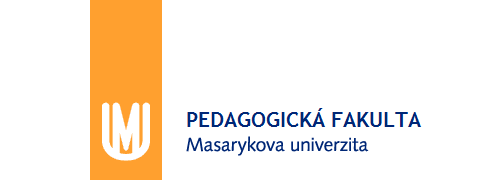 Ekonomie
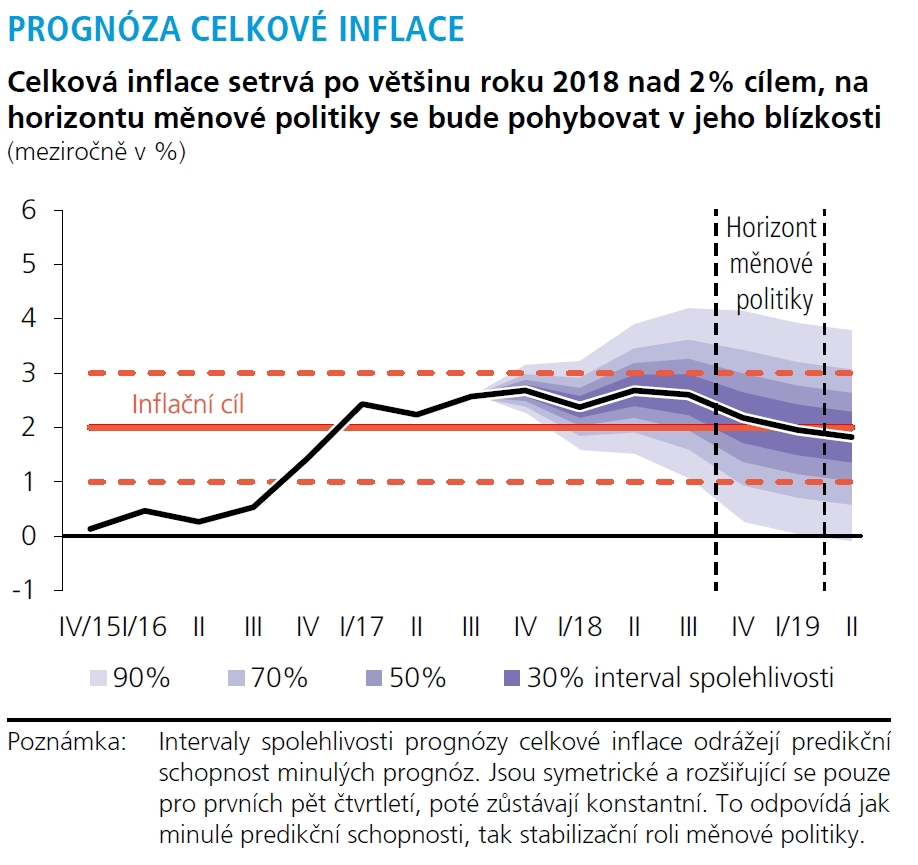 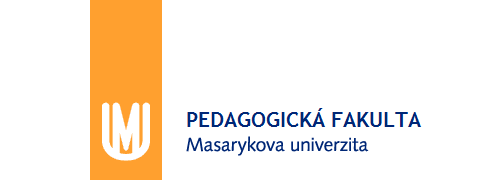 Děkuji za pozornost!
Příjemný zbytek dne!